A2RN:Attending to Relation Structure for Knowledge Graph Inference
谢雨莎  陈泓清
01
02
Introduction
Related Work
03
04
Method
05
Experiment
Conclustion
01. Introduction
知识图谱推理简介
知识图谱结构
三元组
关系(r)
实体(h)
实体(t)
推理任务
主流方法
关系(r)
基于传统规则
？
实体(h)
关系(r)
？
基于嵌入表示
实体(t)
[Speaker Notes: 主要从逻辑规则、统计特征、频繁模式、体约束以及路径进行知识图谱补全。可计算性差，进行大规模知识图谱补全的代价高昂。
基于统计特征的方法过度的依赖已有数据，无法实现稀疏数据处理并且不易于迁移。

知识图谱嵌入是一种将实体与关系作为研究对象的表示学习方法。将知识图谱中的实体与关系嵌入低维的向量空间，进而通过连续的、稠密的、低维的向量对实体与关系进行表示，利用向量计算实现知识图谱补全。
将实体和关系都表示为向量量•通过向量量之间的计算代替图的遍历和搜索来预测三元组的存在，由于向量量的表示已经包含了了实体原有的语义信息，计算含有⼀一定的推理理能⼒力力。•可应⽤用于链接预测，基于路路径的多度查询等。]
.02
Related Work
And this is the subtitle that makes it comprehensible
相关工作
TransE(2013)
r
h
TransE算法认为，一个正确的三元组的embedding(h,r,t)会满足h+r=t
t
s(h,r,t)=||h+r-t||
Distmult(2014)
s(h,r,t)=h^T*diag(r)*t
a
r1
b
r2
A2N and LENA(2019)
h
t
r3
c
引入注意力机制，将指向头节点h的三元组中的提取的信息融入到s(h,r,t)中

r'=v^E(h,r,t)+r
h'=v^R(h,r,t)+h
r4
d
[Speaker Notes: 主要从逻辑规则、统计特征、频繁模式、体约束以及路径进行知识图谱补全。可计算性差，进行大规模知识图谱补全的代价高昂。
基于统计特征的方法过度的依赖已有数据，无法实现稀疏数据处理并且不易于迁移。

知识图谱嵌入是一种将实体与关系作为研究对象的表示学习方法。将知识图谱中的实体与关系嵌入低维的向量空间，进而通过连续的、稠密的、低维的向量对实体与关系进行表示，利用向量计算实现知识图谱补全。
将实体和关系都表示为向量量•通过向量量之间的计算代替图的遍历和搜索来预测三元组的存在，由于向量量的表示已经包含了了实体原有的语义信息，计算含有⼀一定的推理理能⼒力力。•可应⽤用于链接预测，基于路路径的多度查询等。]
03.
Method
Idea
r
h1
t1
r
h2
t2
r
h3
t3
r
h4
t4
r
h
Attention Mechanism
Data Processing
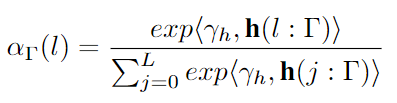 reciprocal  triple
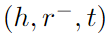 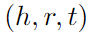 某个子集的v：
三元组(h,r,t)的所有关系邻居的集合：
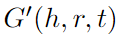 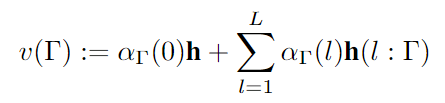 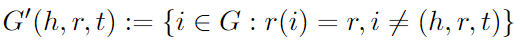 所有包含L个三元组的子集：
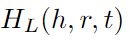 从所选子集中得到v(h,r,t):
任意一个包含L个三元组的子集：
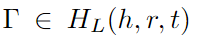 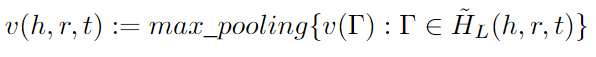 Score function
一个子集中第l个三元组的头节点：
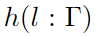 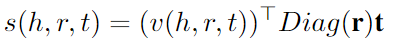 对包含L个三元组的子集中不同三元组的
权重：
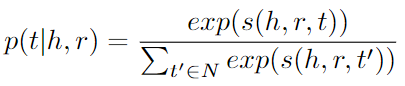 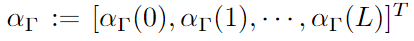 Network Structure
head nodes of neighbors of r
+
...
...
...
h(k-dimensional vector)
r(diag matrix)
...
...
...
+
...
...
v(h,r,t)
×
t2(entity candidate)
t1(entity candidate)
...
...
...
...
×
...
...
score1
score 2
softmax
p1
p2
Training Process
1.Initialize the embeddings and parameters  randomly
2.Find the neighbourhood G'(h,r,t) of r
3.Extract information from G'(h,r,t) and get v(h,r,t)
4.Replace h with v(h,r,t) in score function to get score of each candidate
5.Use softmax to get the probability of each candidate
6.update  the  embeddings  and  parameters
.04
Experiment
Link Prediction on FB15K-237 and WINRR
数据集：
FB15K-237    大规模 普遍事实  14,541/237
	272,115/20,266/17,535
WINRR          WordNet子集  40,943/11
	86,835/3,134/3,034
* 增加反三元组
Baseline     DisMult
DisMult+头结点邻居         LENA
DisMult+关系邻居        A2RN
评价指标：
MR       正确预测的平均排名
MRR     rank的倒数取平均
HIT       正确预测在前10的比例
Results and Further Analysis
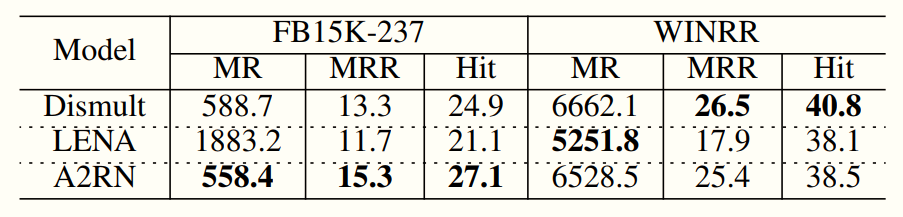 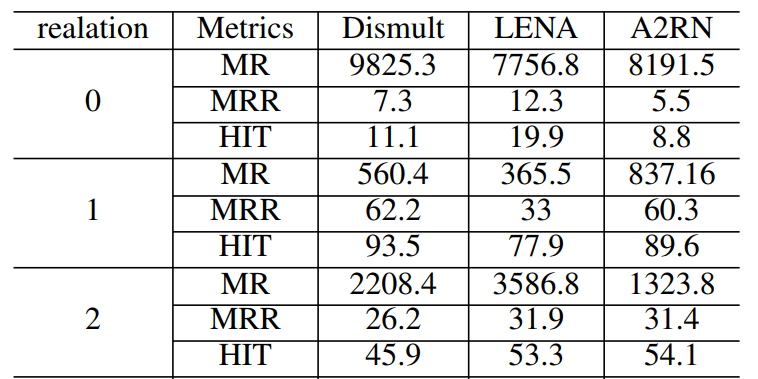 上下位
派生
实例 上下位
Using Tail Information？
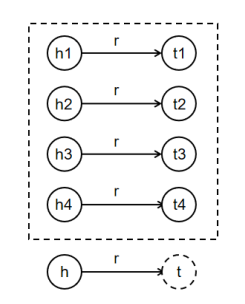 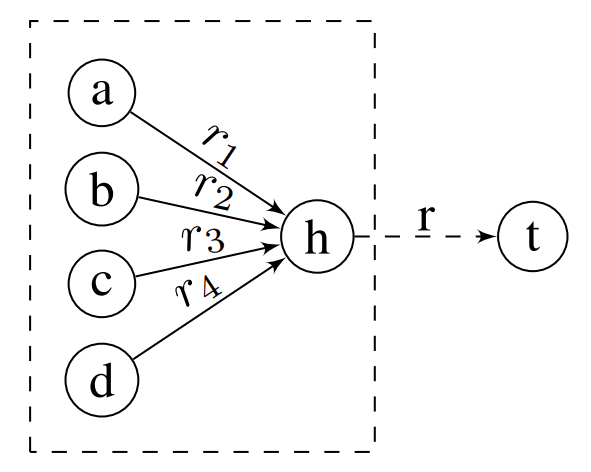 How?
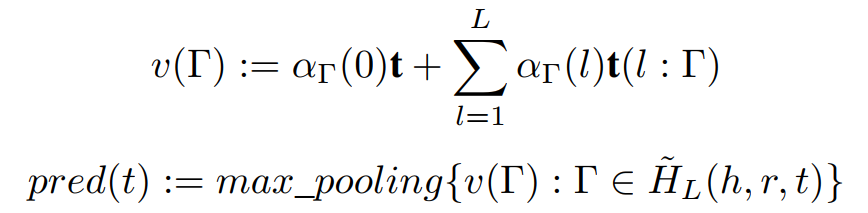 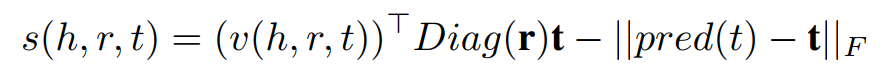 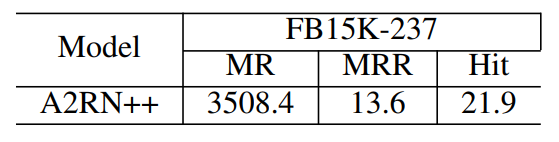 05.
Conclusion
注意力机制
The factual existence of a triple not only depends on the embeddings of the triple.
引入关系结构
If we focus on relations, we can have a different span of attention.
平衡信息与复杂度
Seemingly more expressive do not necessarily contribute to better performance.
THANKS!
Does anyone have any questions?